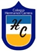 ARTES VISUALES ¿Cómo vamos avanzando?
CURSOS:  5 básico
                                           PROFESORA: CLAUDIA CAVIERES JARA
                                           CLASE 17
INSTRUCCIONES
Si vas a ver el video en tu teléfono, activa la opción “rotación automática” para que lo veas más grande y puedas leer con mayor facilidad.
Lo puedes ver todas las veces que sea necesario.
Objetivo de aprendizaje
Objetivo (s): OA 1
Crear trabajos de arte y diseños a partir de sus propias ideas y de la observación del entorno cultural: el hombre contemporáneo y la ciudad entorno artístico: el arte contemporáneo y el arte en el espacio público (murales y esculturas)
OA2 Aplicar y combinar elementos del lenguaje visual (incluidos los de niveles anteriores) en trabajos de arte y diseño con diferentes propósitos expresivos y creativos: › color (complementario) › luz y sombra
OBJETIVO DE LA CLASE
Crear murales de arte contemporáneo aplicando técnica con lápices de colores demostrando su expresión artística.
INDICADORES
Seleccionan materiales y procedimientos para la creación individual (pintura, escultura y representaciones, entre otros). OA 1
 Pintan aplicando los colores complementarios con fines expresivos y creativos. OA2
Instrucciones: Crear mural con los siguientes pasos:
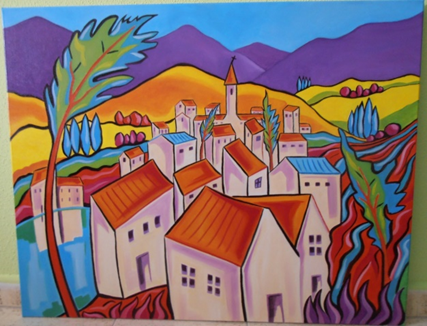 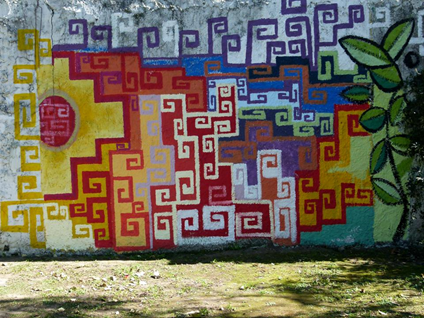 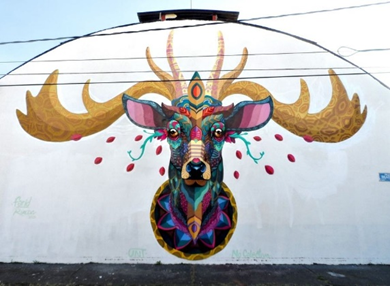 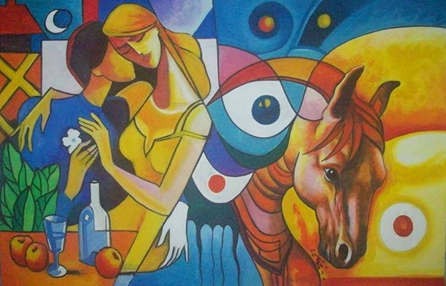 PARA HACER CORRECTAMENTE un MURAL, PODEMOS GUIARNOS POR LOS SIGUIENTES PASOS:
PASO1Elegir tema del mural.
PASO2 Dibujar mural en hoja de block con lápiz grafito.
PASO3 Pintar mural con lápices de colores o témpera.
PASO4 Colocar titulo al mural.
QUE DEBE TENER TU MURAL.
¡A trabajar!
Ahora deberás realizar tú un mural con los pasos señalados. Siempre debes estar supervisado por tu familia. Debes enviar fotos del trabajo al grupo de whatsapp, colocando tu nombre.
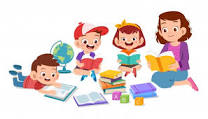